RUOKA
Satakunta
1
2
Alati kasvava elintarvikeala



Vahva pienpanimokulttuuri



Suomen parasta marenkia



Sammakkoleivosten kotiseutu



Muita tuttuja brändejä
3
4
5
Alati kasvavaelintarvikeala
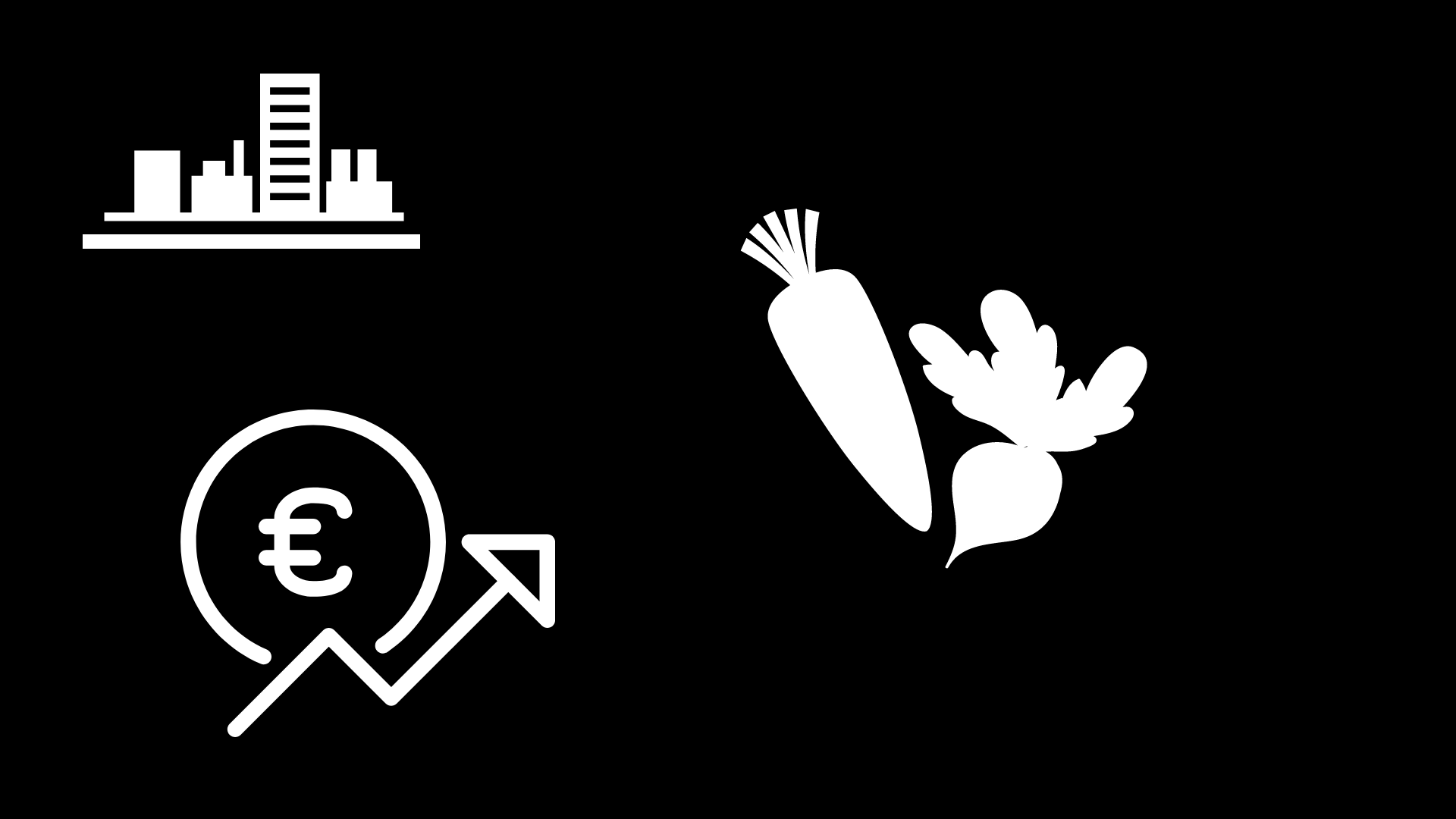 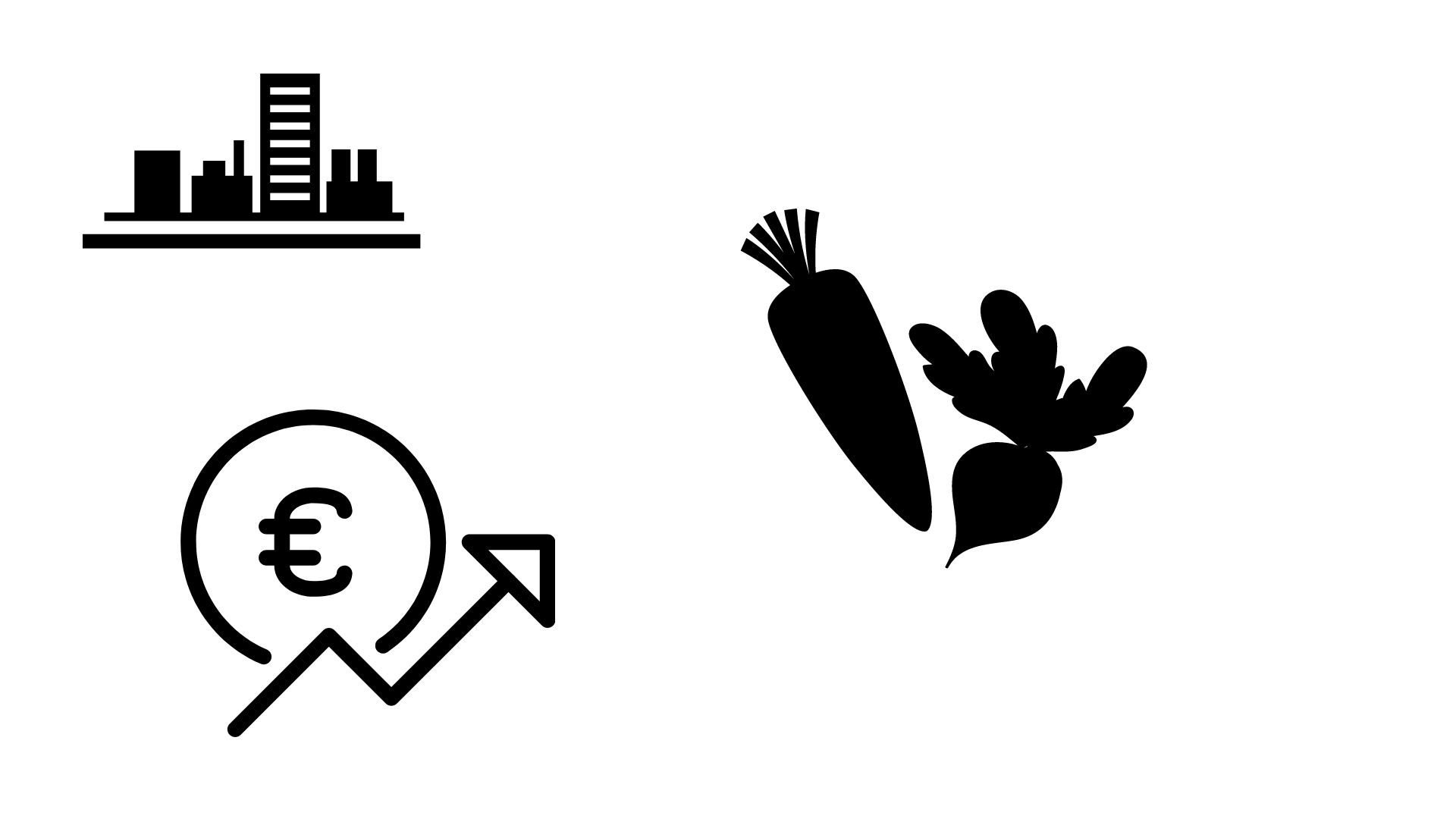 €
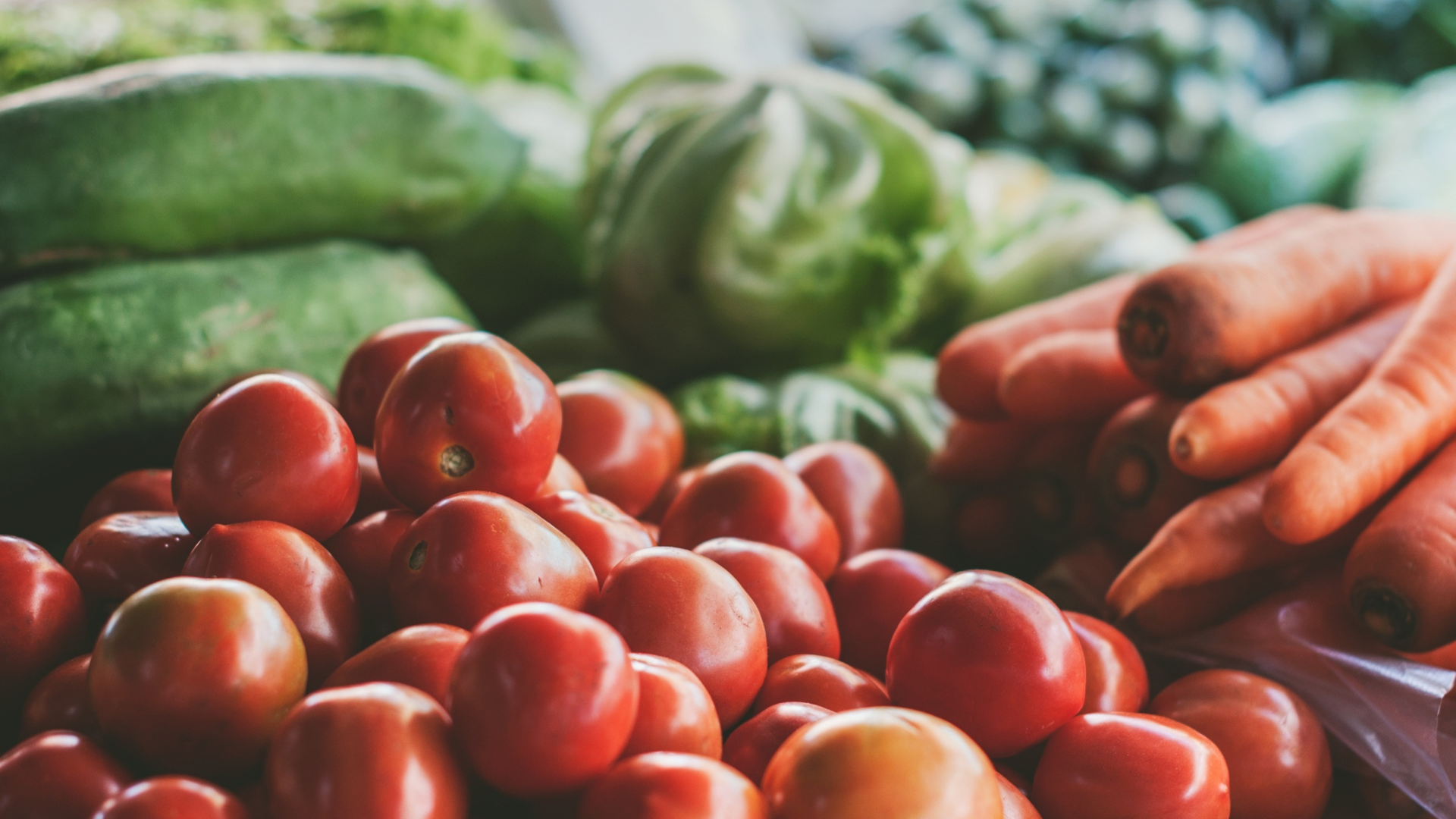 21,1%
liikevaihdon kasvu2010-2018
643 milj. €
liikevaihto2018
[Speaker Notes: http://www.satamittari.fi/Satakunnan_talous_-katsaus
http://www.satamittari.fi/sites/satamittari.fi/files/asiakaskuvat/Satamittari/Satakunnan_talous/Talouskatsaus2019I/Satakunnan%20talous%2033%20toukokuu%202019.pdf]
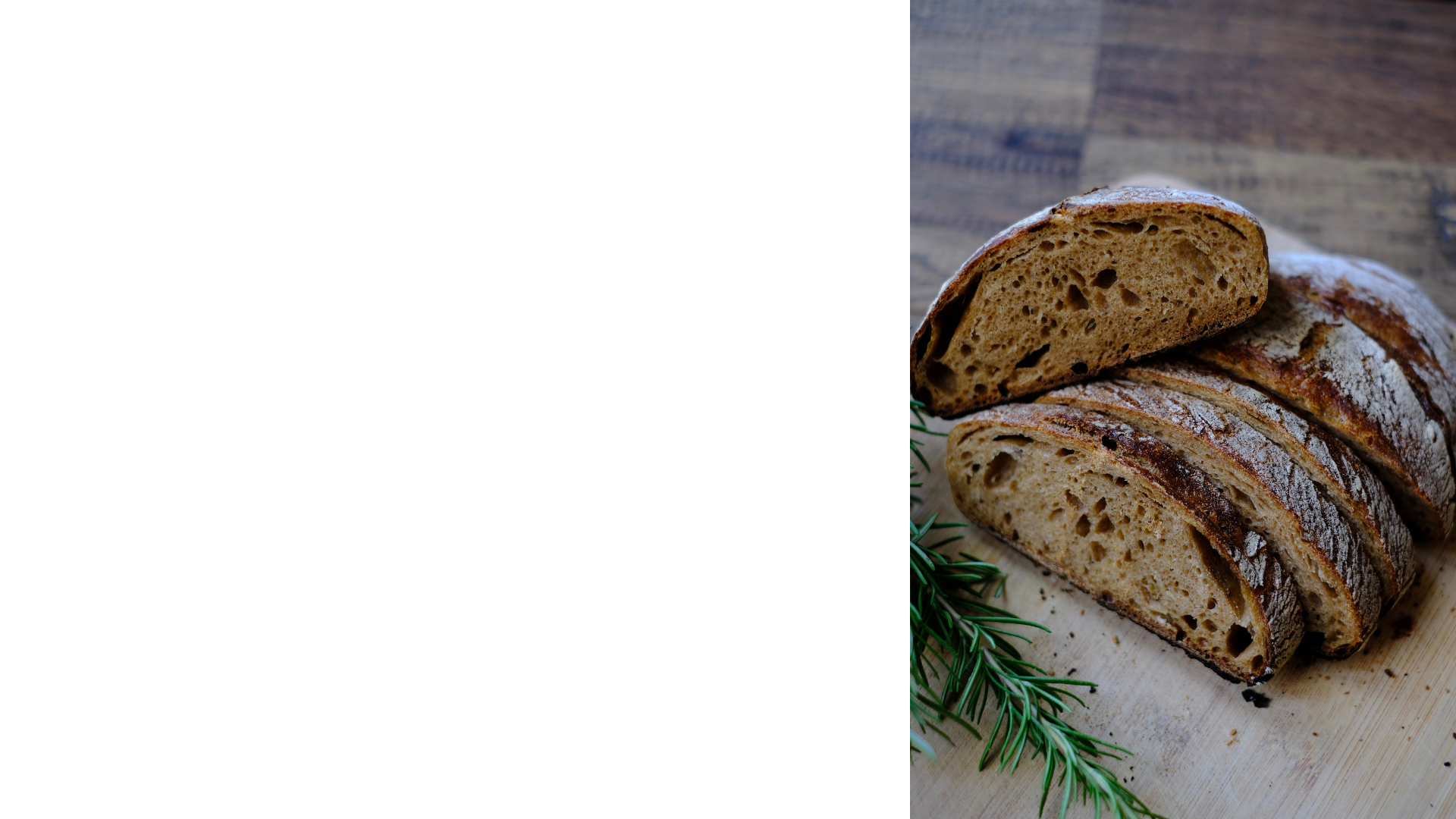 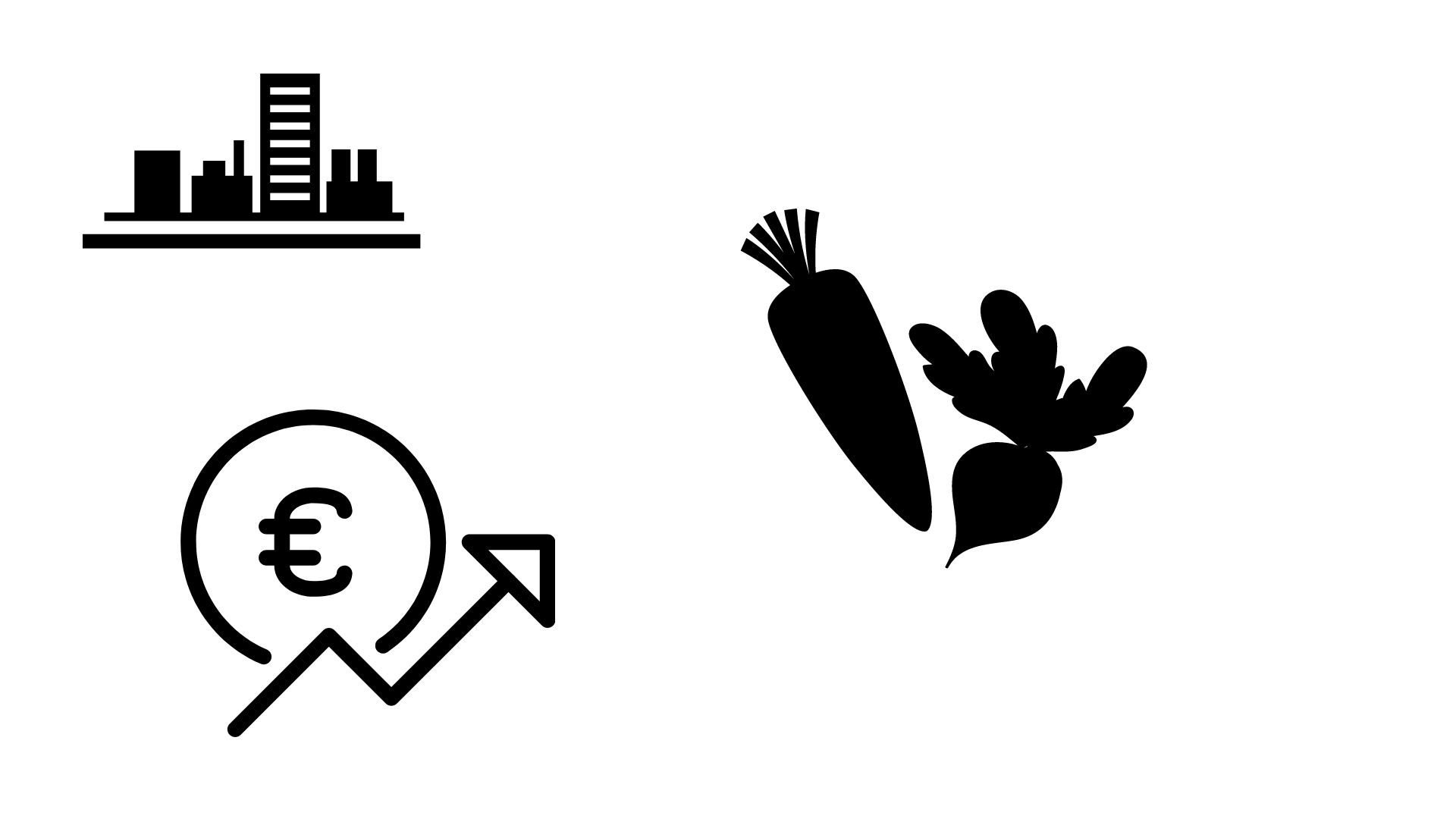 6%
osuus Suomen elintarvikesektorista
➝ ruokaa tuotetaan1,5-kertaisesti väkilukuun suhteutettuna
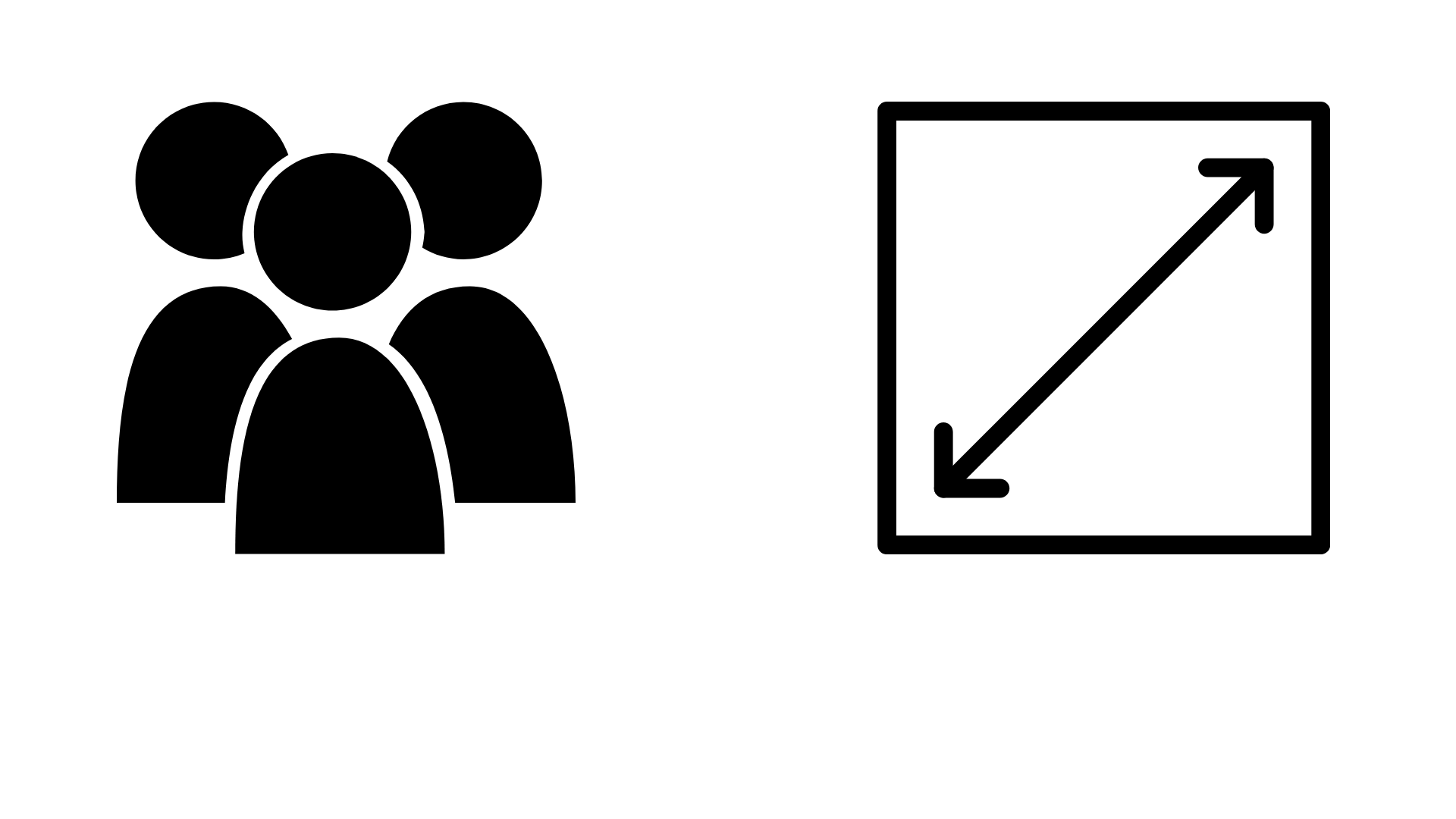 2330
työpaikkaa
2017
[Speaker Notes: http://www.satamittari.fi/Satakunnan_talous_-katsaus
http://www.satamittari.fi/sites/satamittari.fi/files/asiakaskuvat/Satamittari/Satakunnan_talous/Talouskatsaus2019I/Satakunnan%20talous%2033%20toukokuu%202019.pdf]
Vahva pienpanimo-kulttuuri
BEER HUNTER’S

Perustettu 1998 ja täten yksi Suomen vanhimmista edelleen toimivista pienpanimoista.
Beer Hunter’sin mufloni-oluet ovat saaneet monia palkintoja, kuten Suomen paras olut 2016.
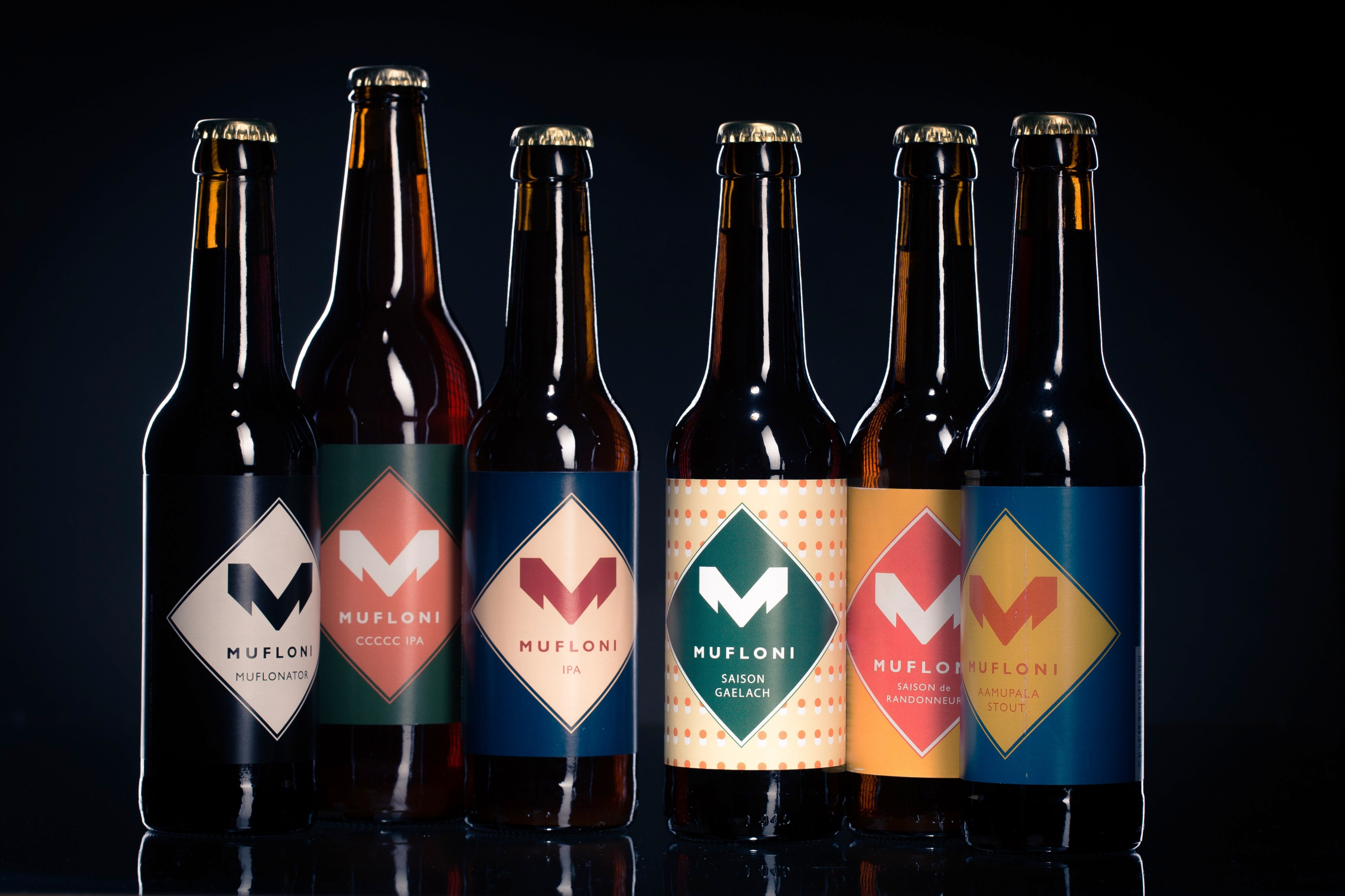 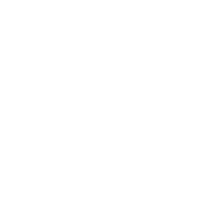 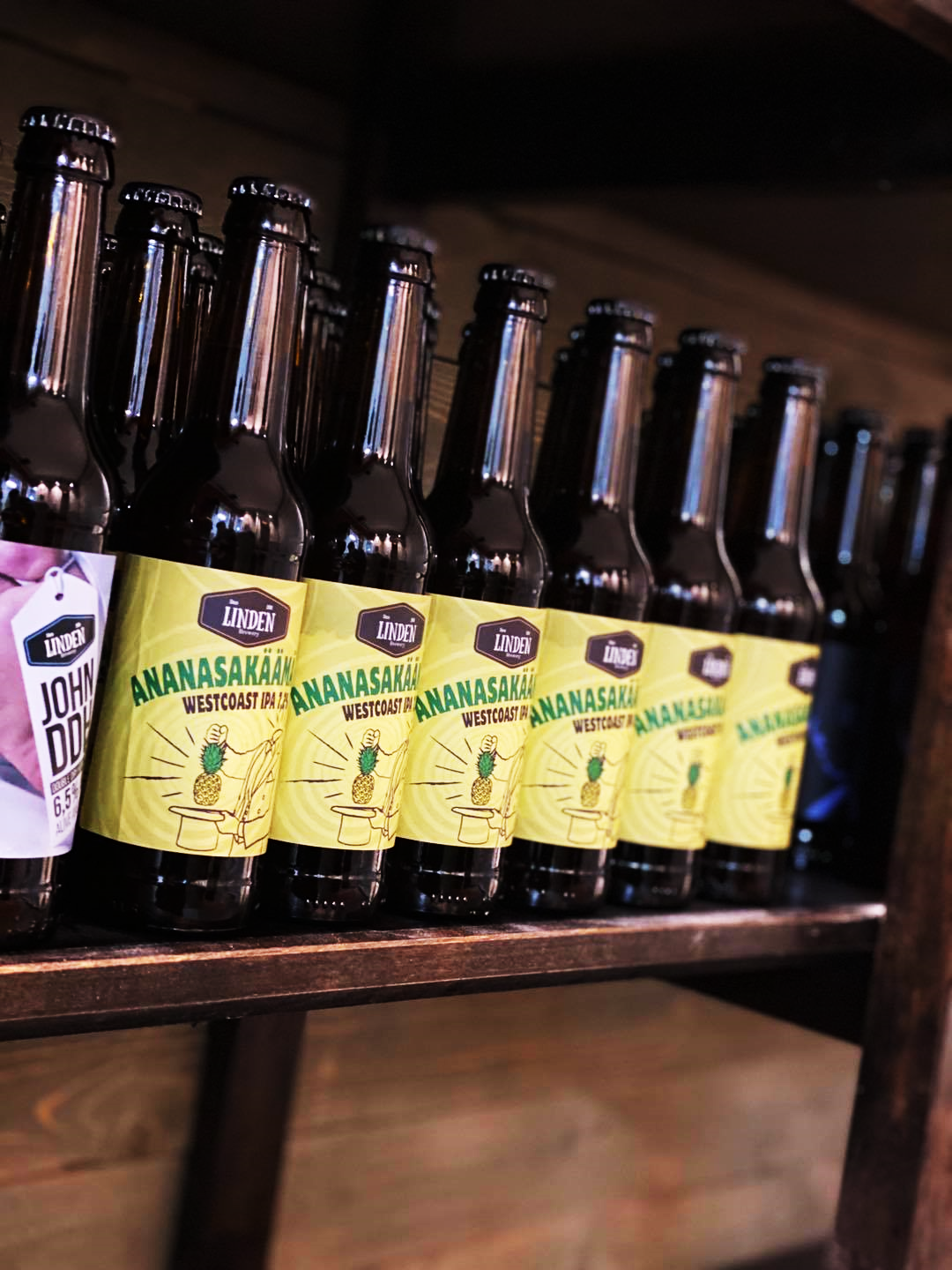 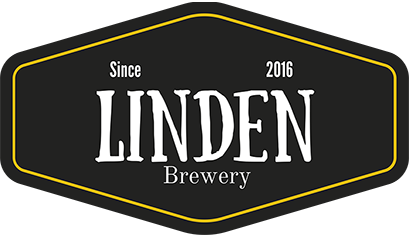 LINDEN BREWERY

“Is it me you’re looking for?” on Lionel Richien kappaleen lisäksi Linden Breweryn olut, joka tuli 2. sijalle Suomen paras olut 2020 
-kilpailun marja-, hedelmä- ja hapanoluet -sarjassa.
[Speaker Notes: http://www.beerhunters.fi/muflonit/
http://www.beerhunters.fi/panimo/
http://www.lindenbrewery.fi/
https://www.suomenparasolut.fi/press]
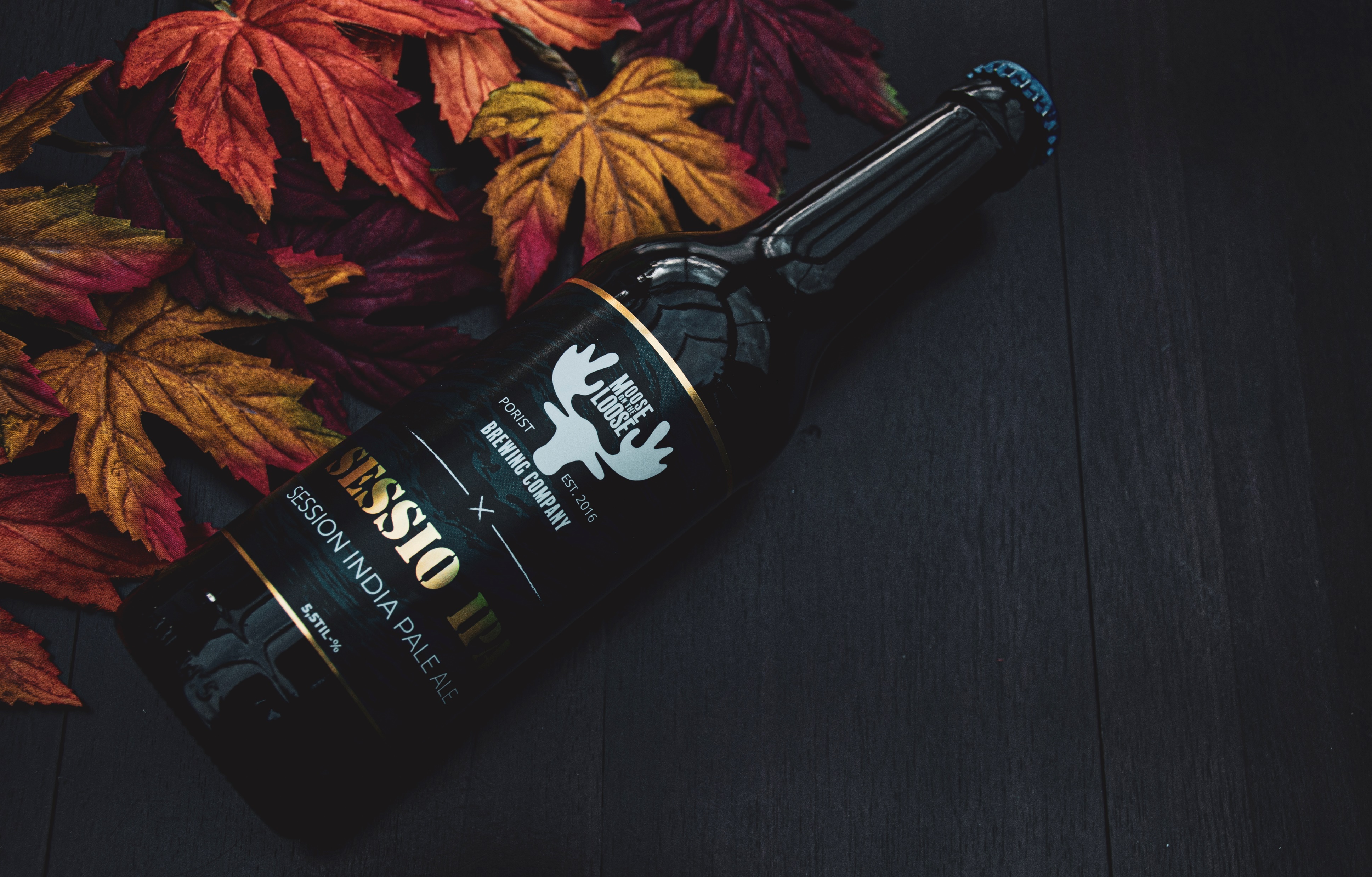 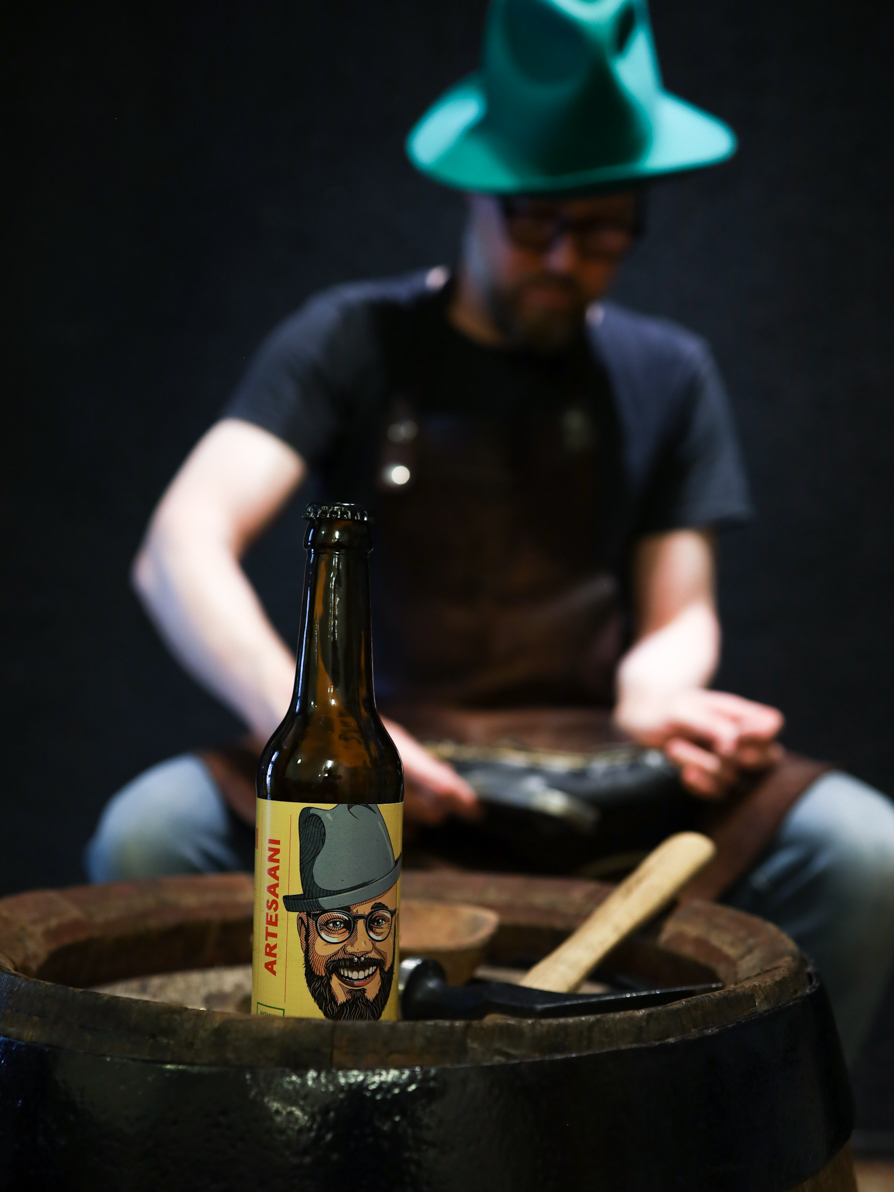 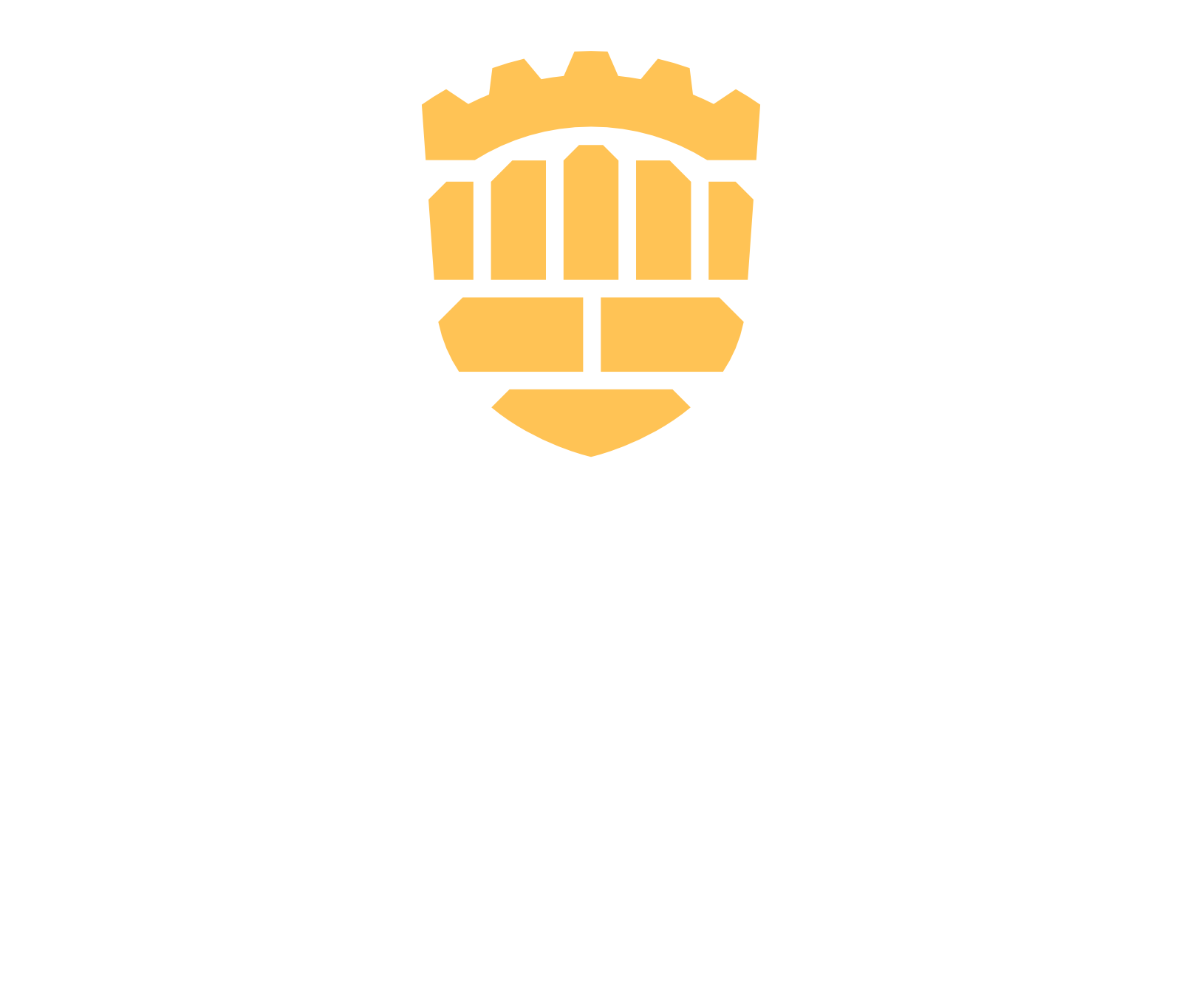 MOOSE ON THE LOOSE BREWING COMPANY

“Se porilaine hirvipanimo”
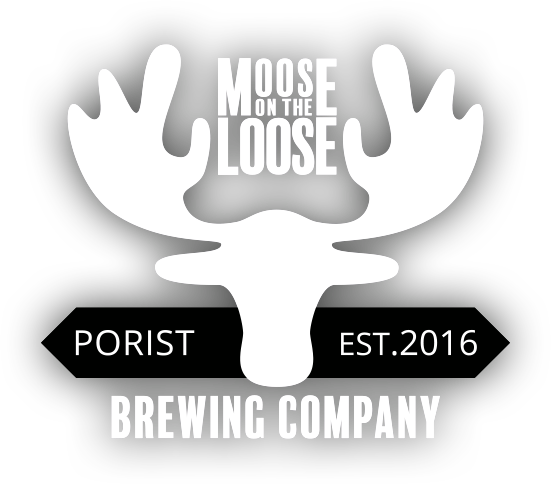 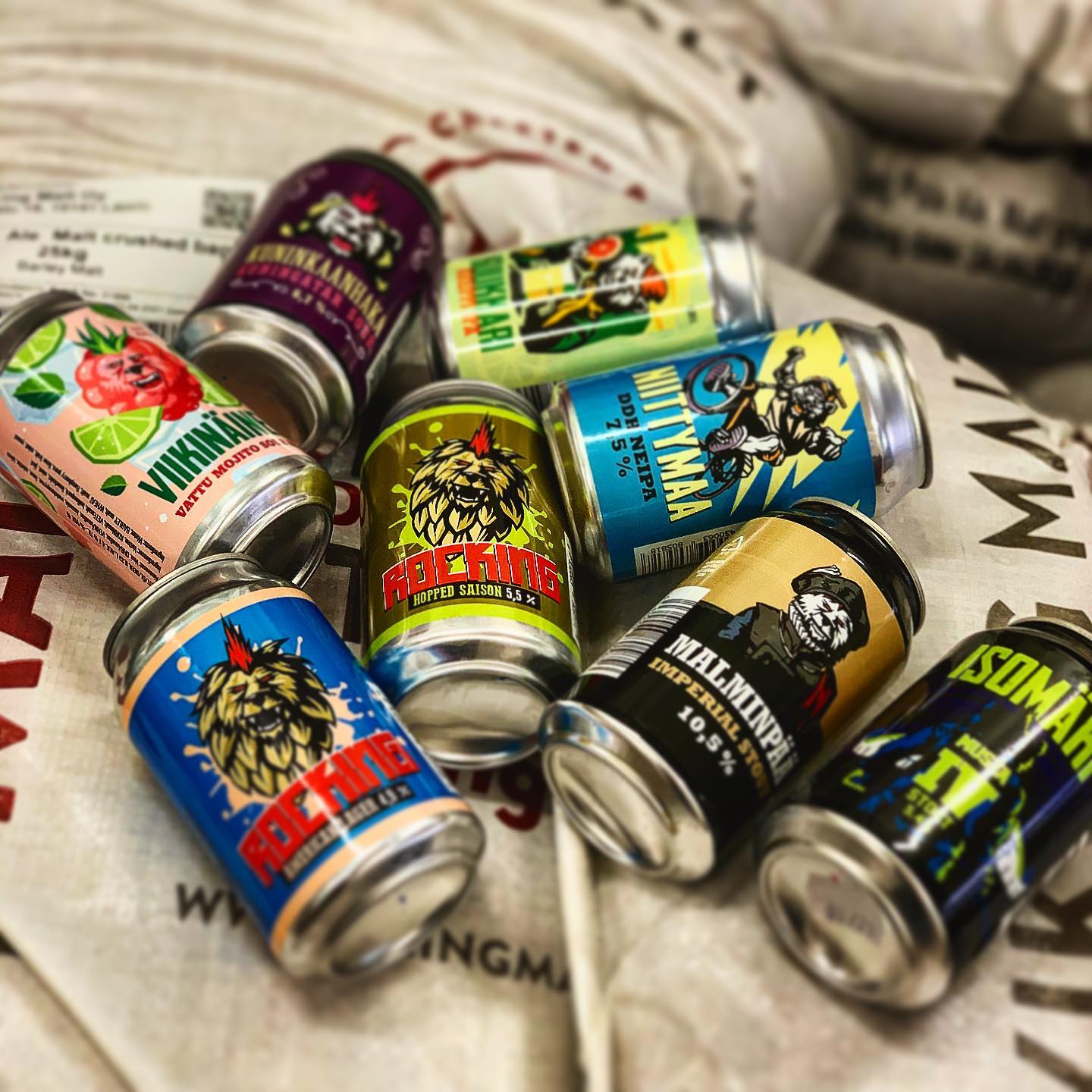 ROCKING BEAR BREWERS

Rock-henkinen panimo, jonka Viikinäinen Vattu Mojito Sour Ale palkittiin toisella sijalla Suomen paras olut 2018 -kilpailun marja-, hedelmä- ja hapanoluet -sarjassa.
RUOSNIEMI BREWERY

Maailmallakin tunnettu pienpanimo – esimerkiksi vuonna 2017 Musta Lomittaja valittiin maailman parhaaksi savuolueksi World Beer Awardsissa ja 
Arkkitehti #000000 IPA sai hopeaa 
Brussels Beer Challengessa.
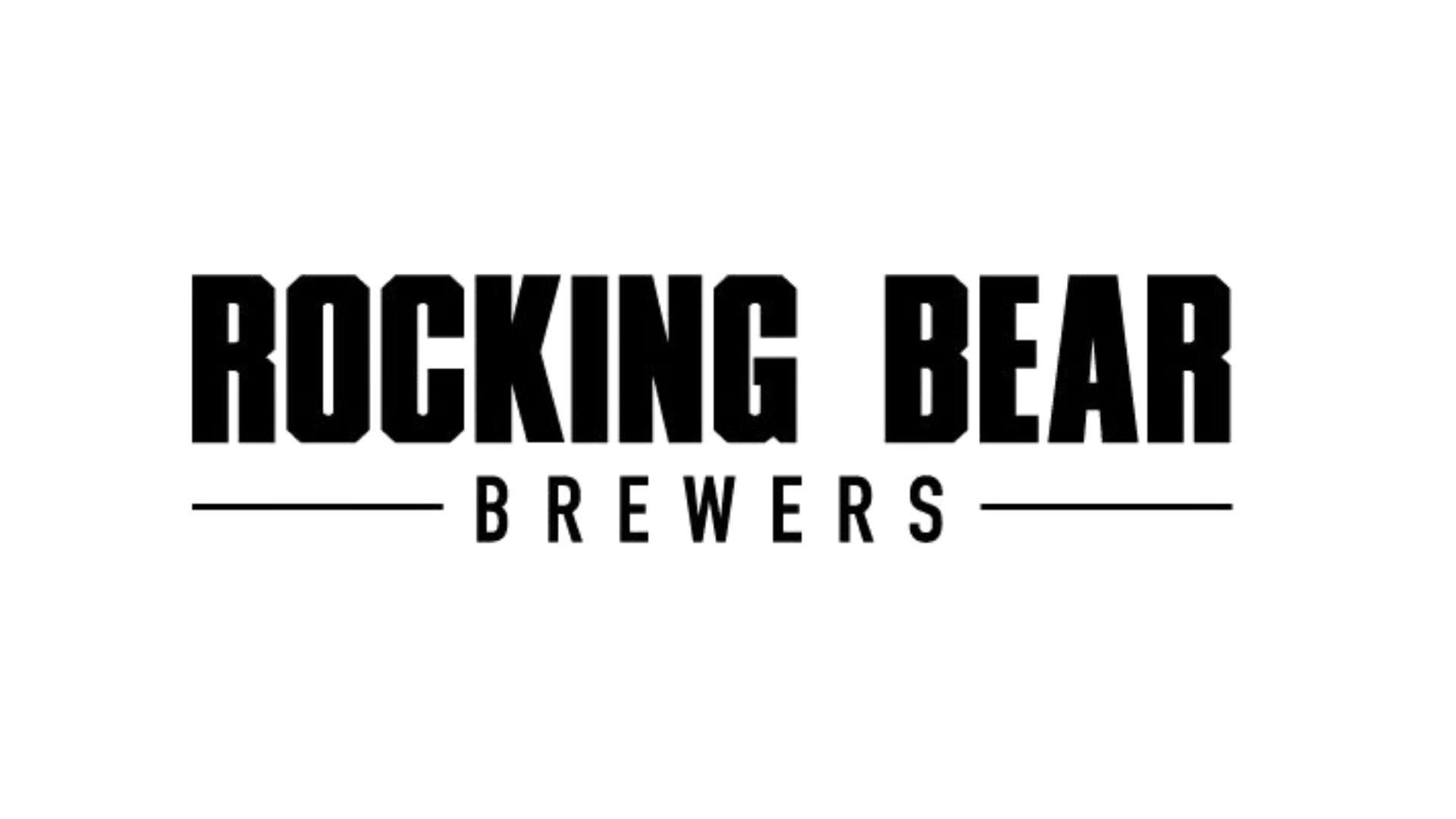 [Speaker Notes: https://www.suomenparasolut.fi/press
https://mooseontheloosebrewing.com/
https://www.rbb.fi/#panimosta
https://ruosniemenpanimo.fi/en/]
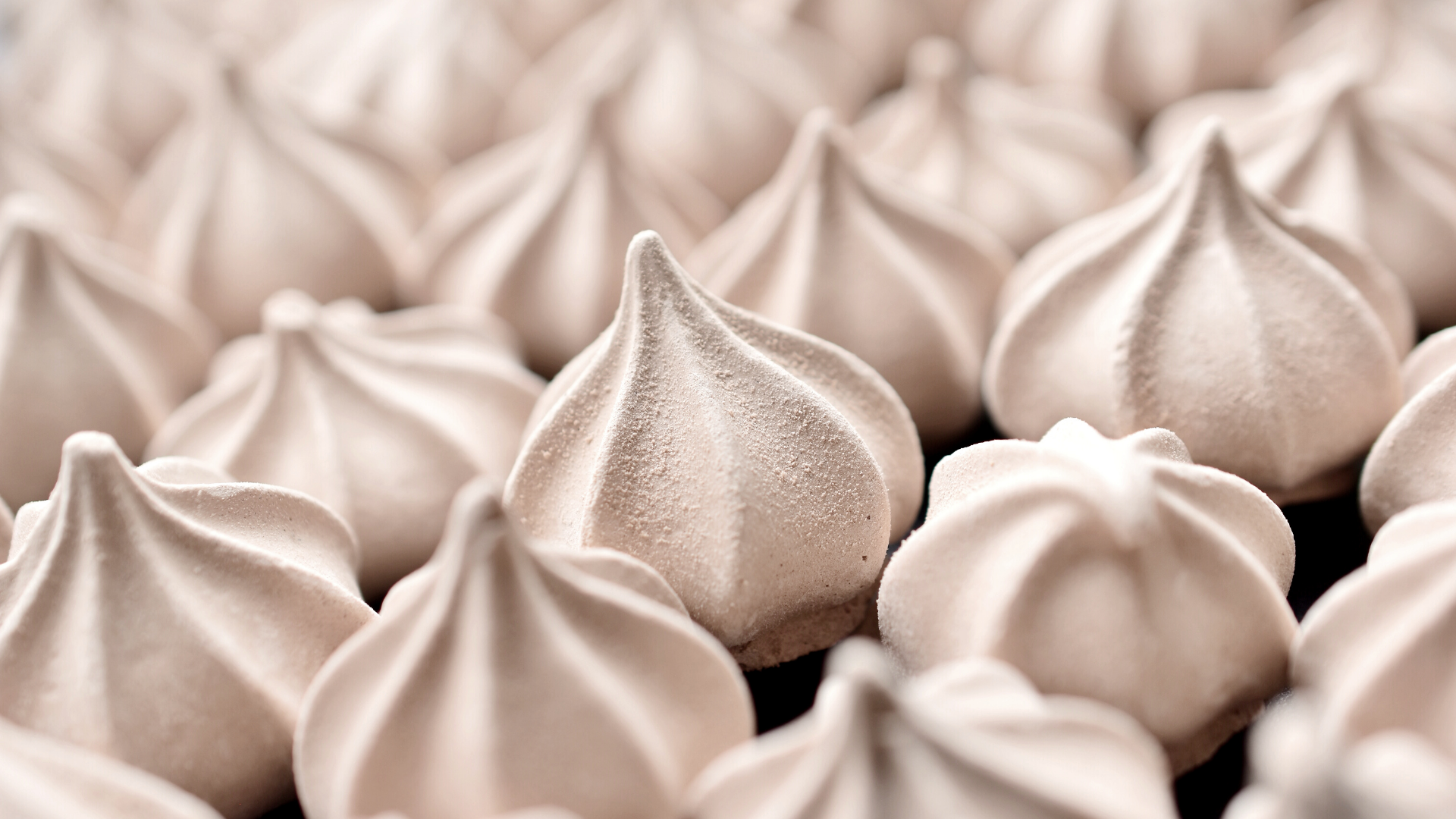 Suomen parasta marenkia
Annan Marenkileipomo,Pori
Sammakkoleivosten kotiseutu
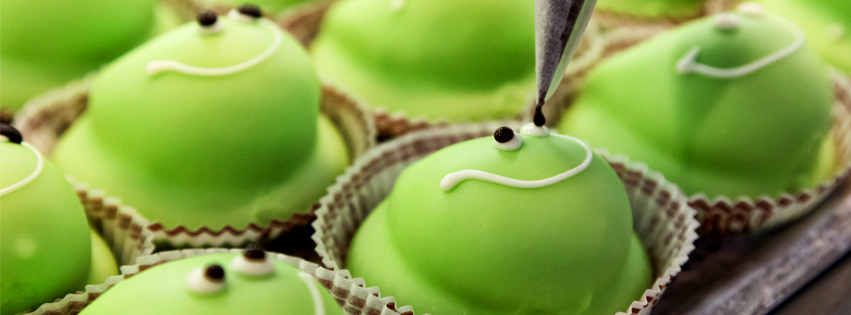 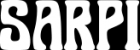 Muita tuttuja brändejä
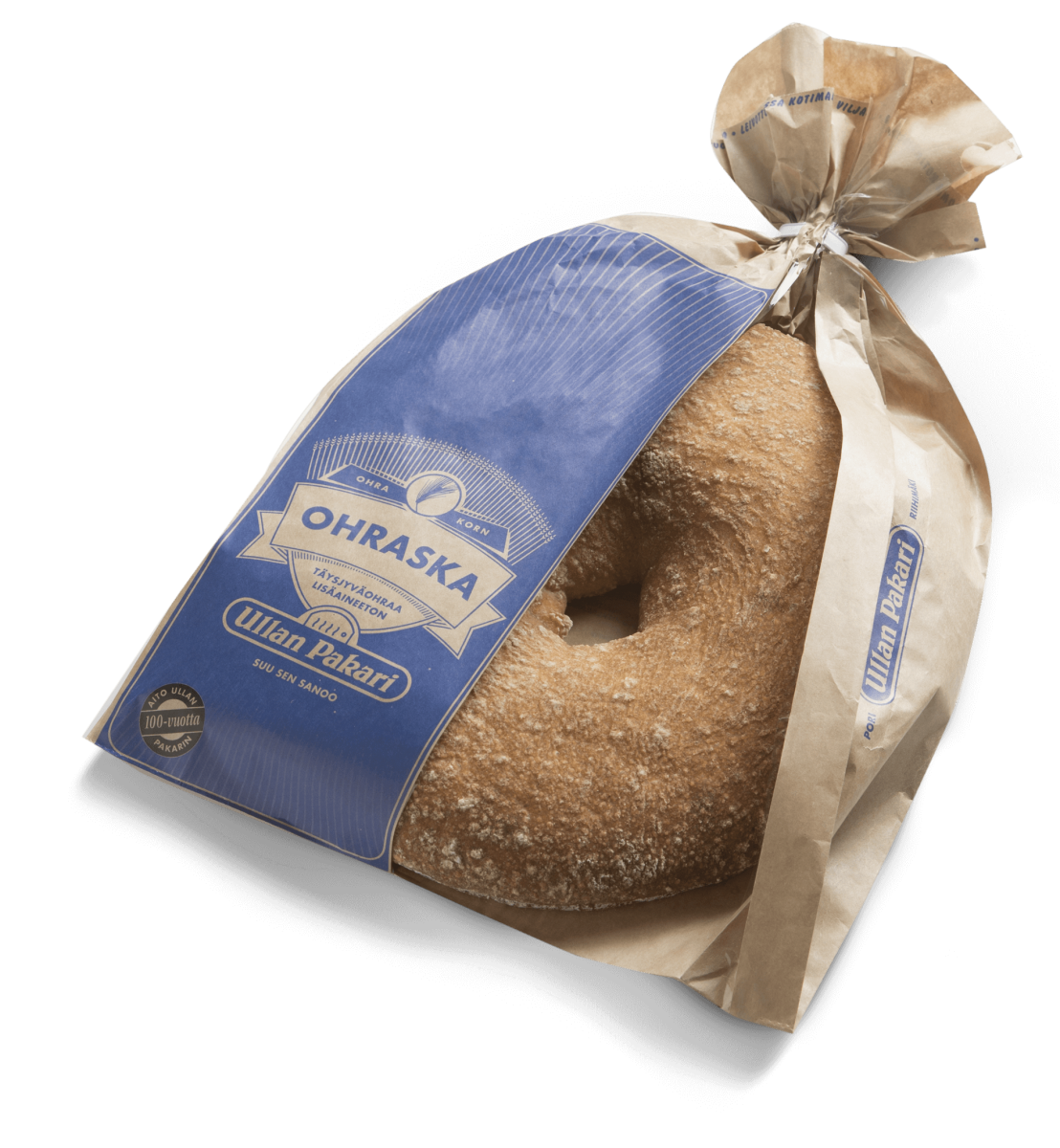 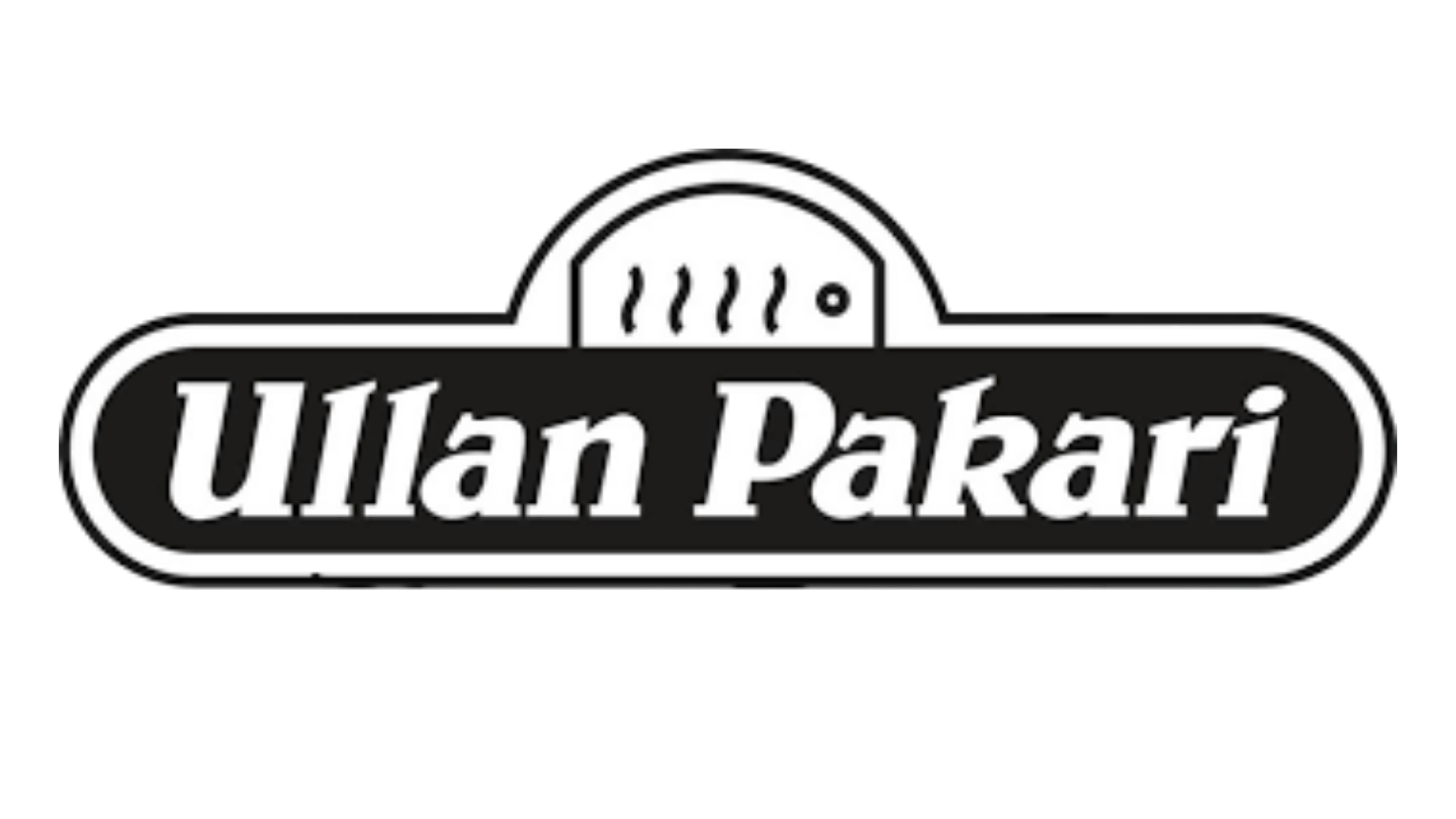 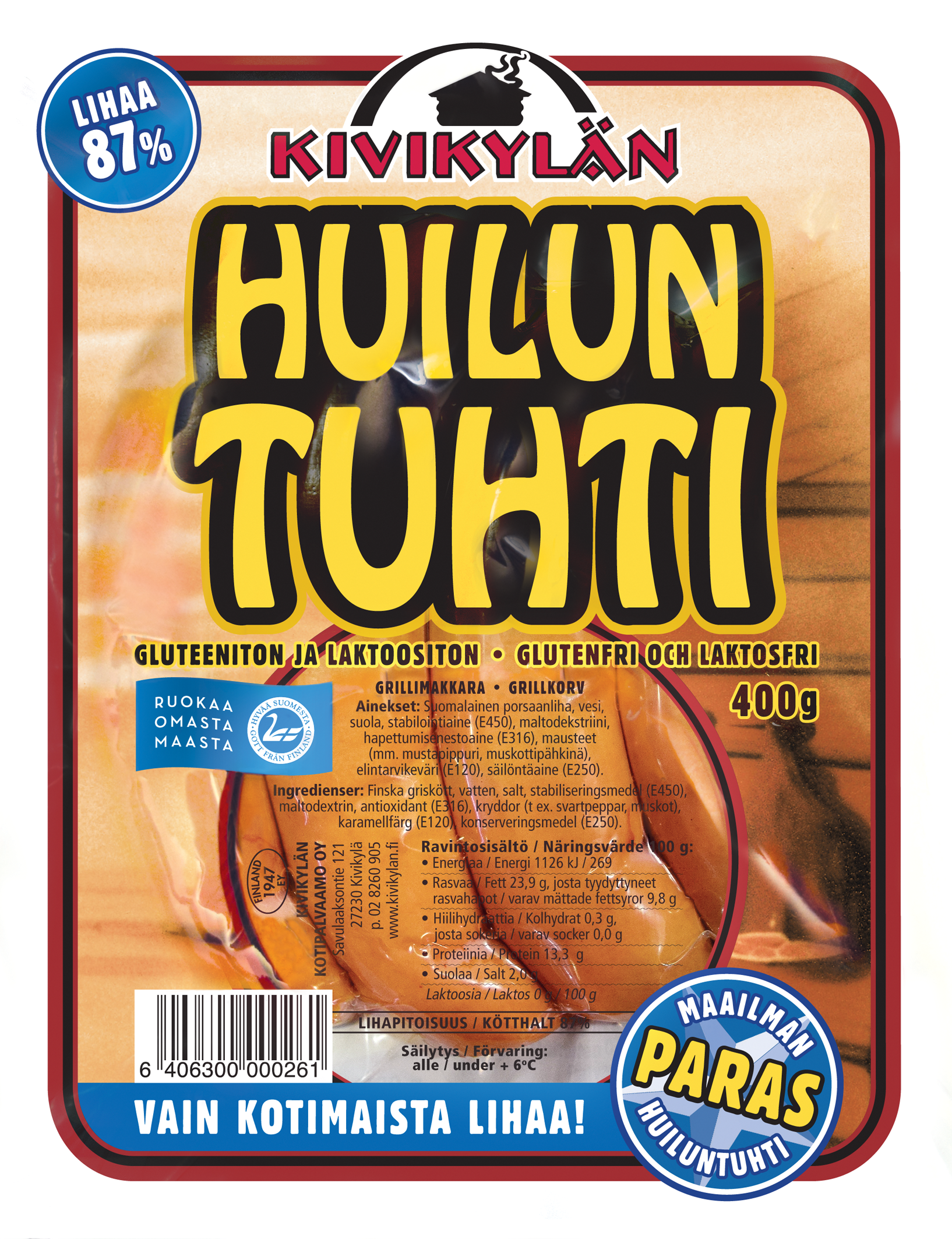 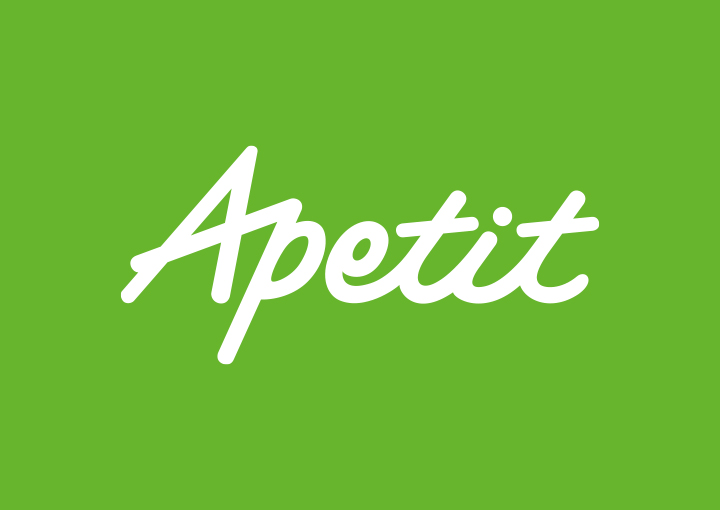 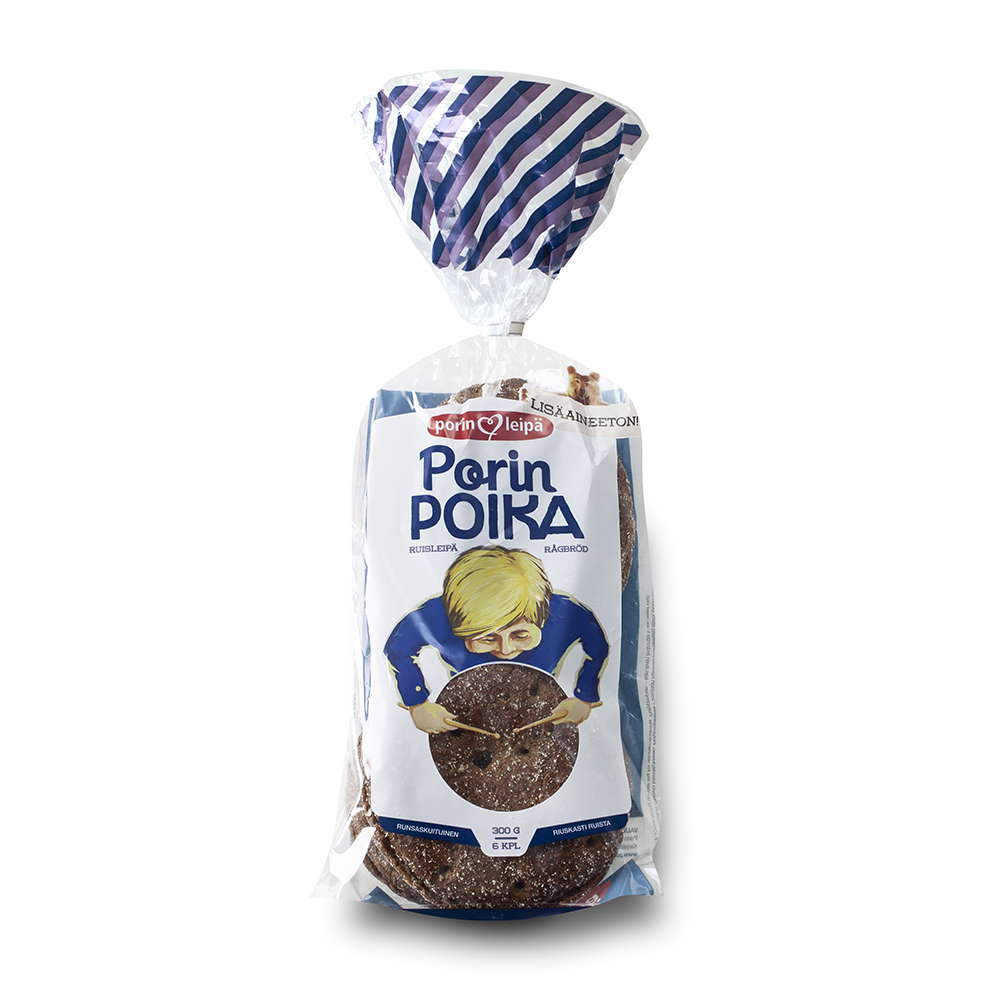 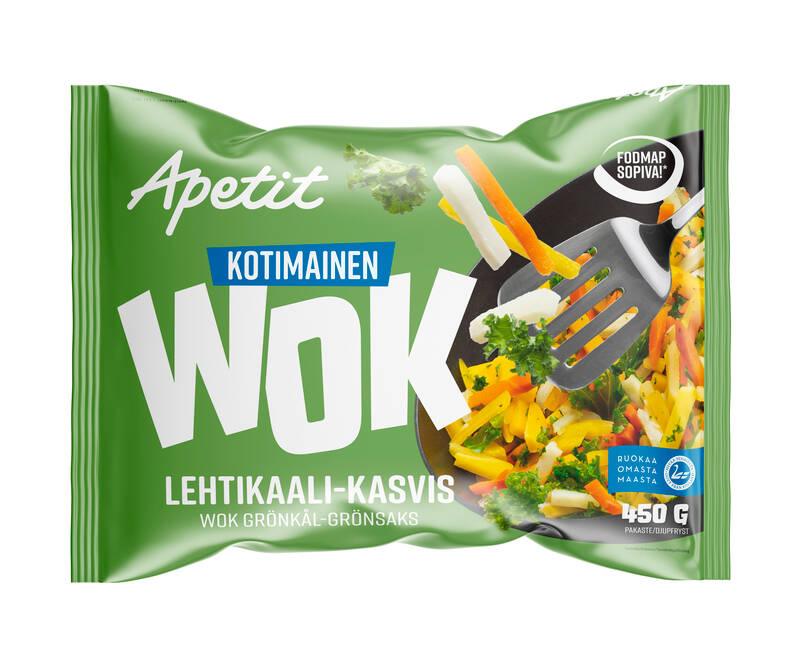 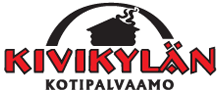 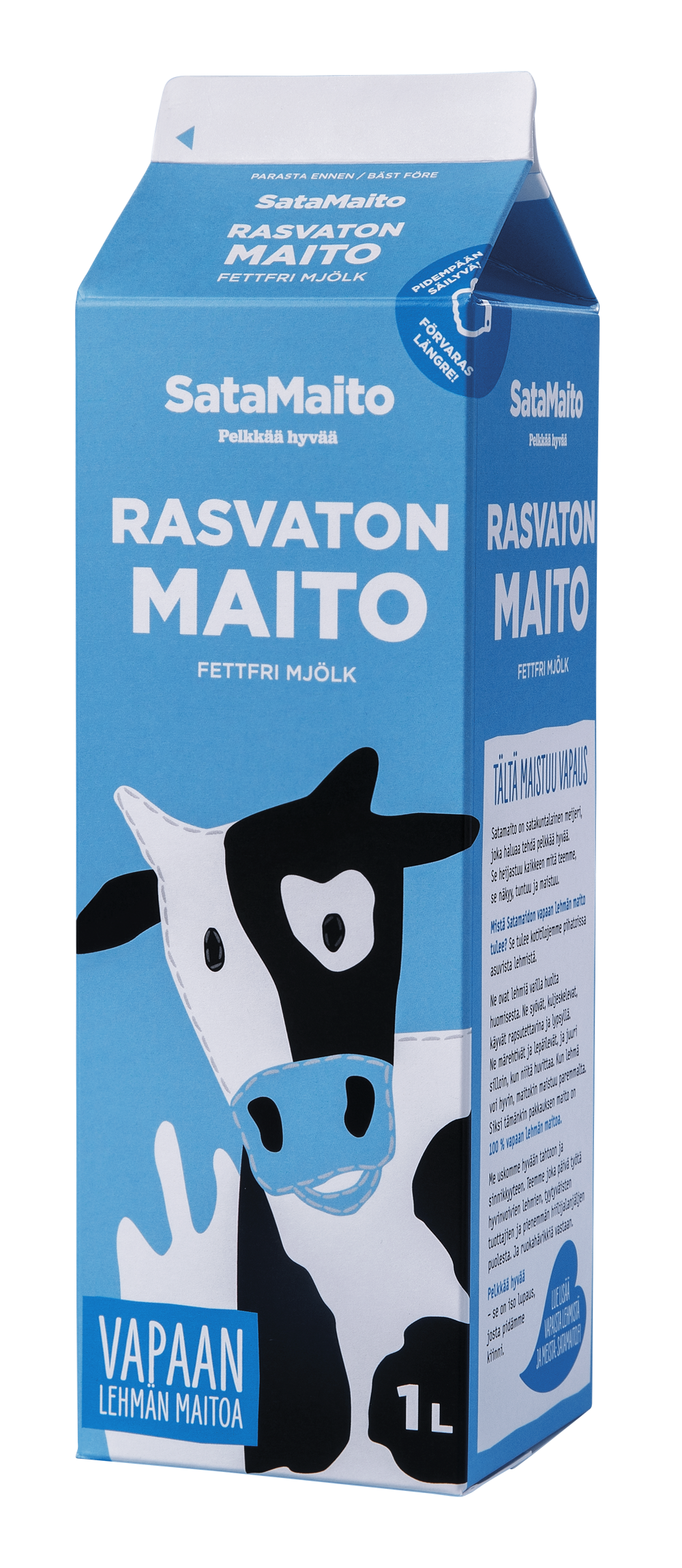 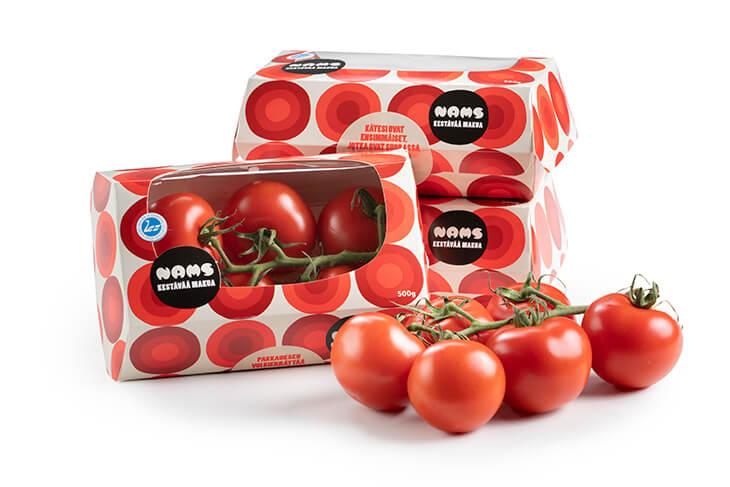 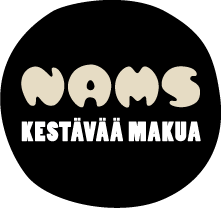 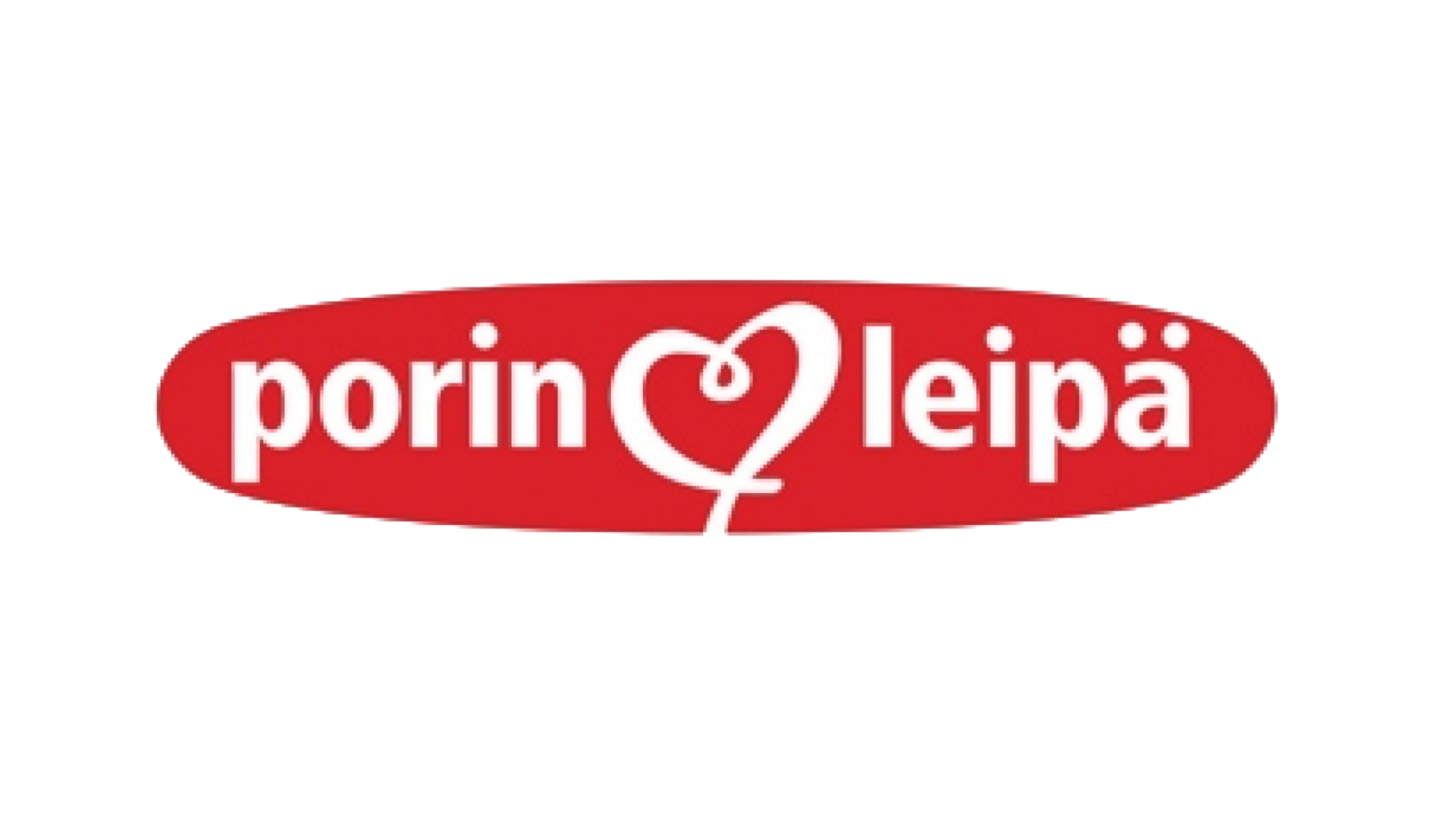 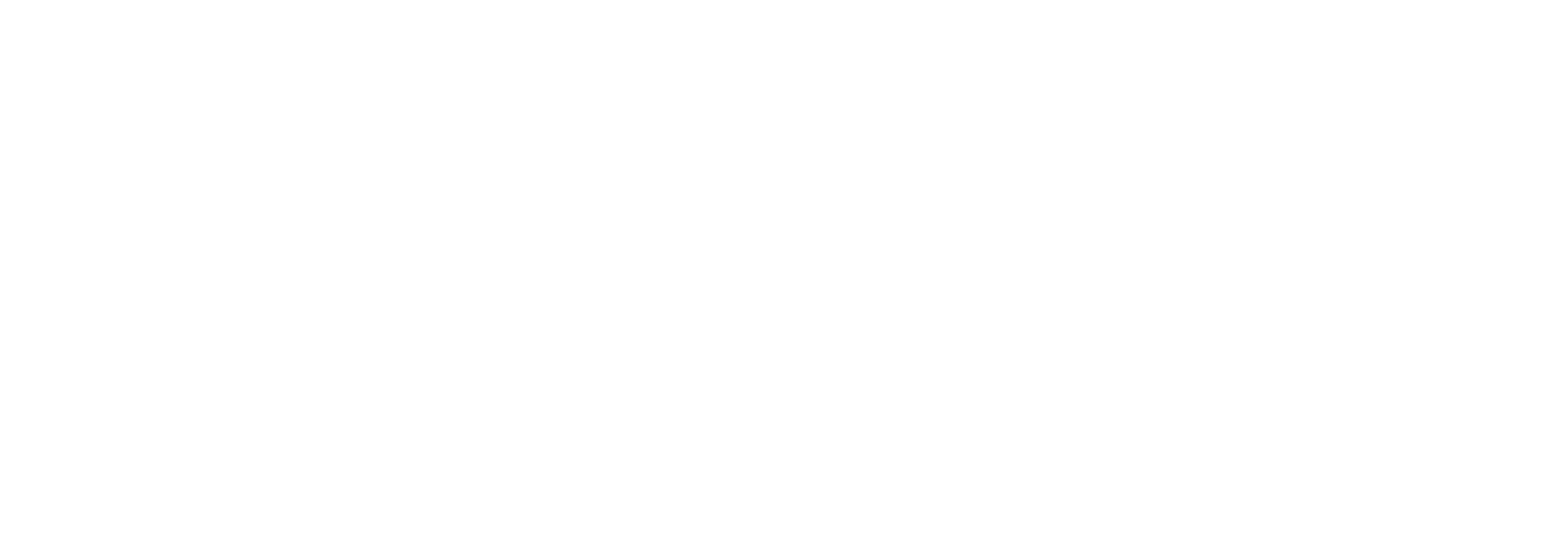